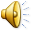 МКДОУ «Родничок»
Наша дошкольная жизнь
Ах, малыши!
Жизнь малышей в детском саду
Автор: Хазарова Дина Фахретдиновна
Должность: Воспитатель
Квалификационная категория: нет
Мы весело живем и песенки поем!
Пусть будет чисто!
Ай, да цветоводы!
Ай, да молодцы!
Играем и развиваем
Думаем и рассуждаем
Внимательно собираем
Папин праздник отмечаем
Вместе с папами играем!
А теперь мы отдохнем и          расскажем обо всем
Спасибо за просмотр!